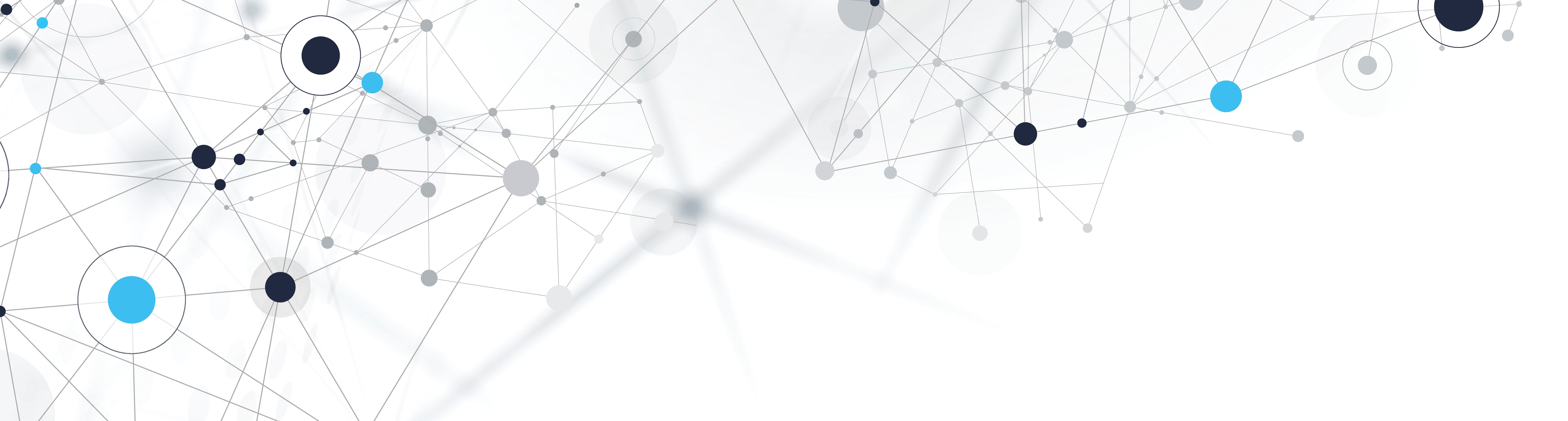 Scientific Prize Network
Connor Wooding
1
Agenda
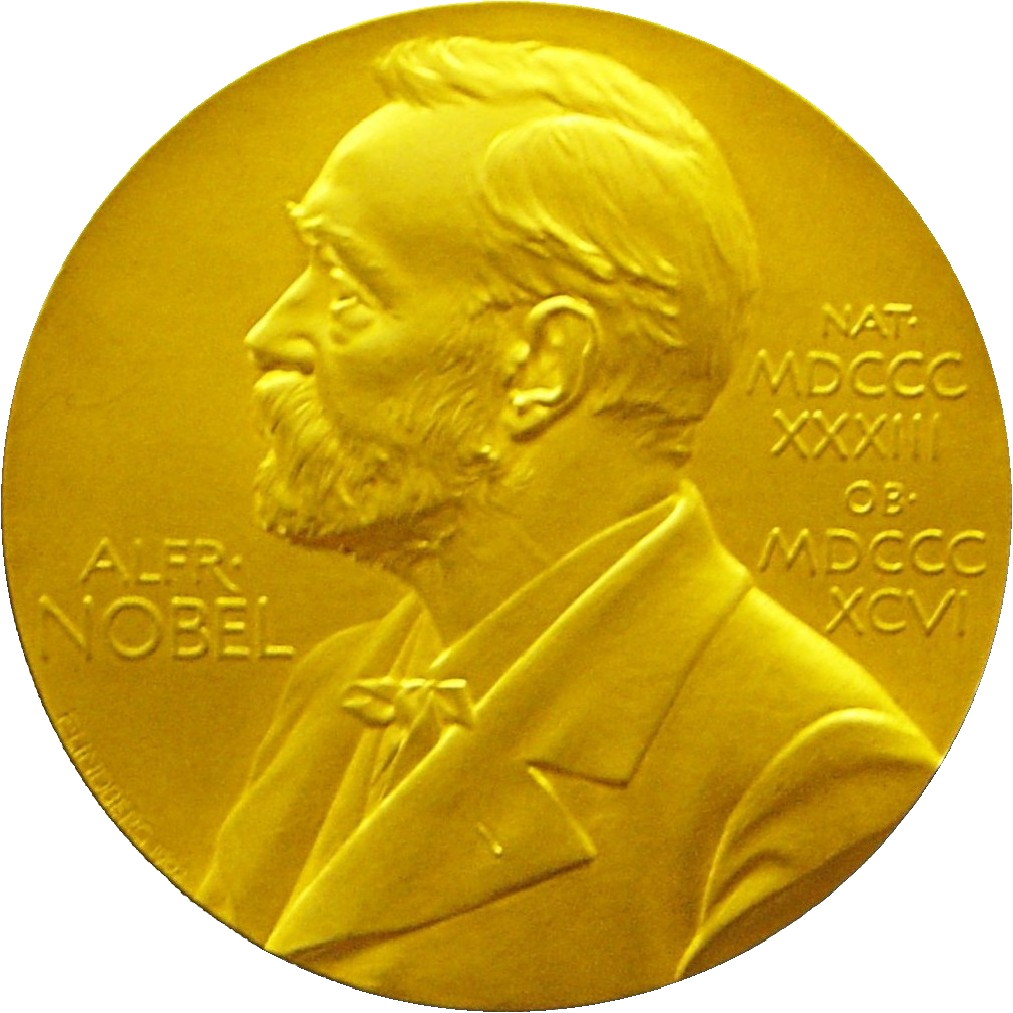 Previous Research
 My Research Plans
 Current Results
 Future Plans
2
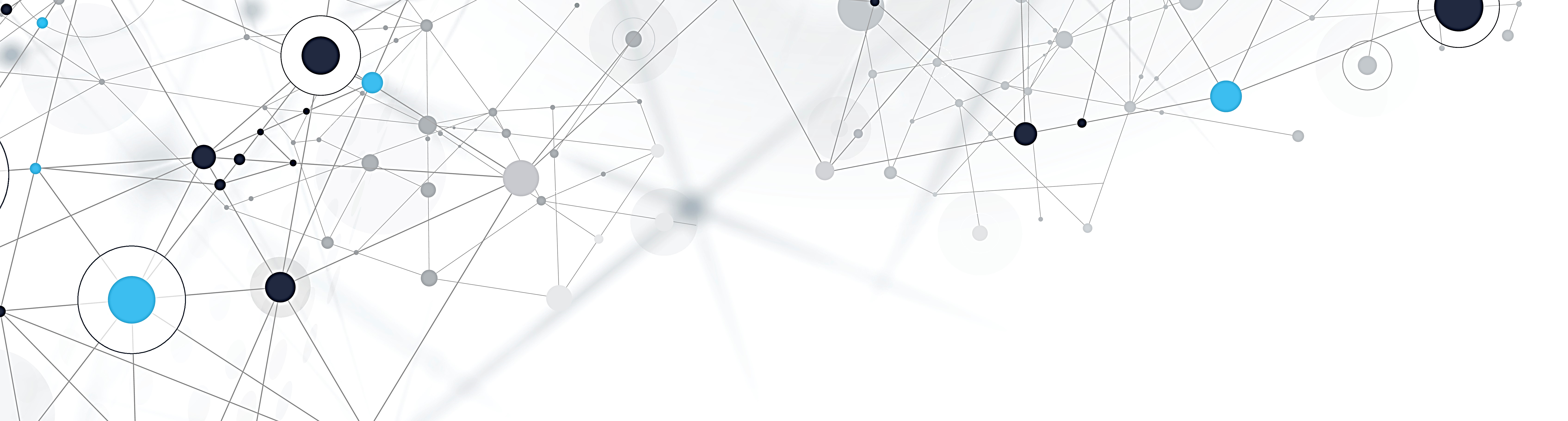 Previous Research
3
The Paper
“Scientific prize network predicts who pushes the boundaries of science”
 Yifang Ma and Brian Uzzi in the Proceedings in the National Academy of Science.
 Paper explores various different networks of scientific prizes
 Scientific prizes are awards given across different scientific disciplines that “confer credibility to persons, ideas, and disciplines, provide financial incentives, and promote community-building celebrations”
 Two well known examples are the Nobel Prize and the Turing Award
4
Purpose
Scientific Prizes play a large role in advancing discoveries, but there has never been much quantitative analysis 
 From a network science perspective, look at how scientific prizes have evolved over time

 Derive the statistical properties of global scientific prize networks
 Look at growth dynamics over time
 Discover how transition probabilities between prizes interlocks different disciplines and sub disciplines

 Examine social network patterns among prizewinners
 Explore both genealogical and co-authorship ties
 Discover if likelihood is random or correlated amongst scientific elite in social network
5
Data Set Used
Comprehensive Data
Specific Prize Data
3062 scientific prizes
 10,455 prizewinners
 100+ years of winners
 50+ countries
Publication and Citation Data
 Institutional Affiliations
 Years of Scientific Activity
 Genealogical Relationships
 Coauthorship ties
6
Growth of Prizes OVER Time
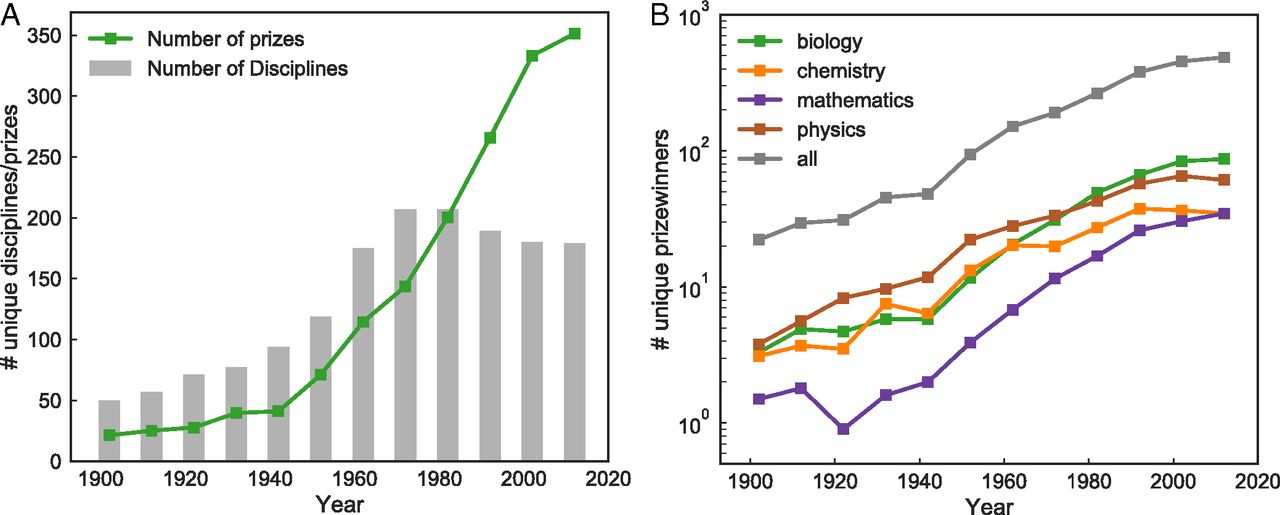 7
Prizes per Prizewinner
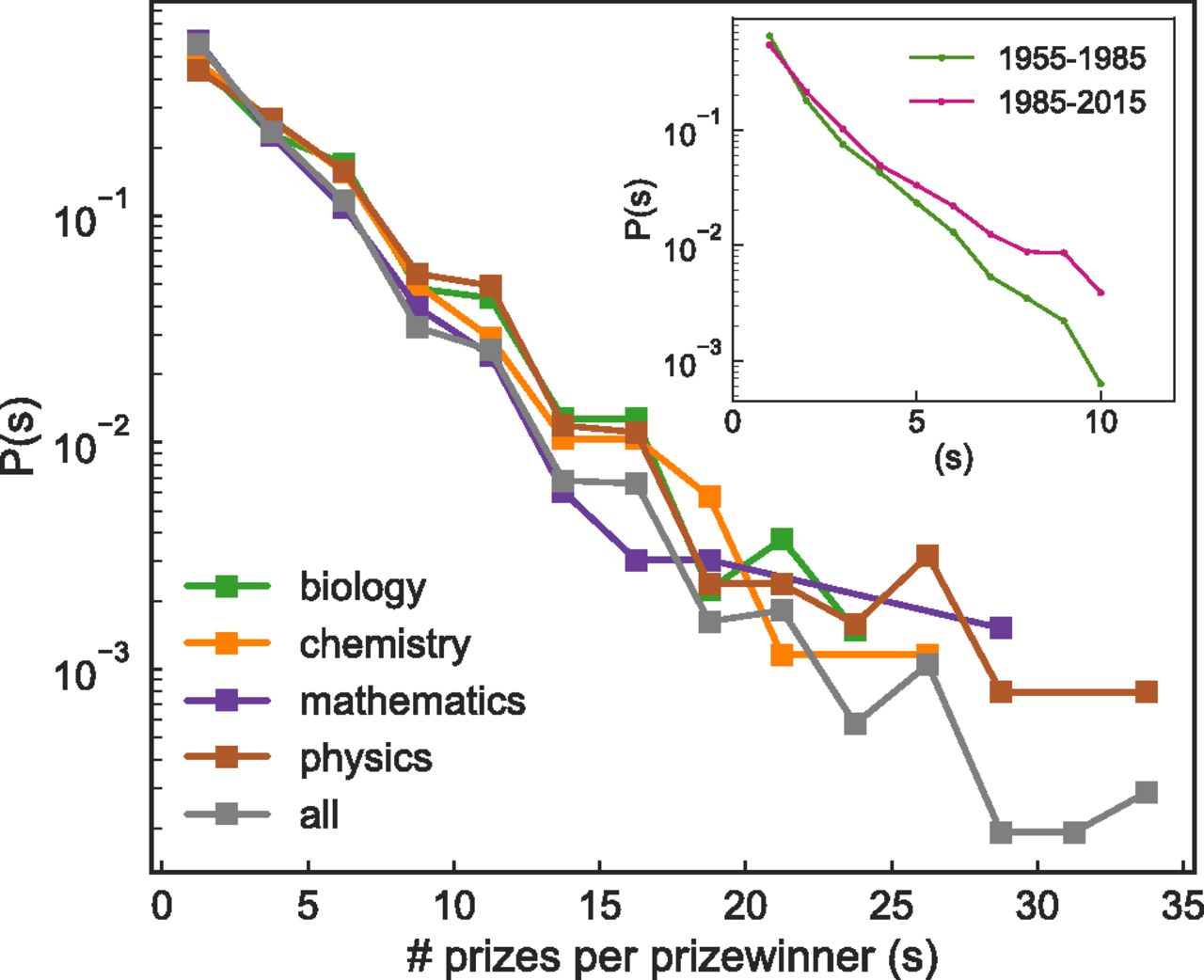 64.1% of winners have >2 prizes
 13.7% of winners have >5 prizes
8
Scientific Prize Network
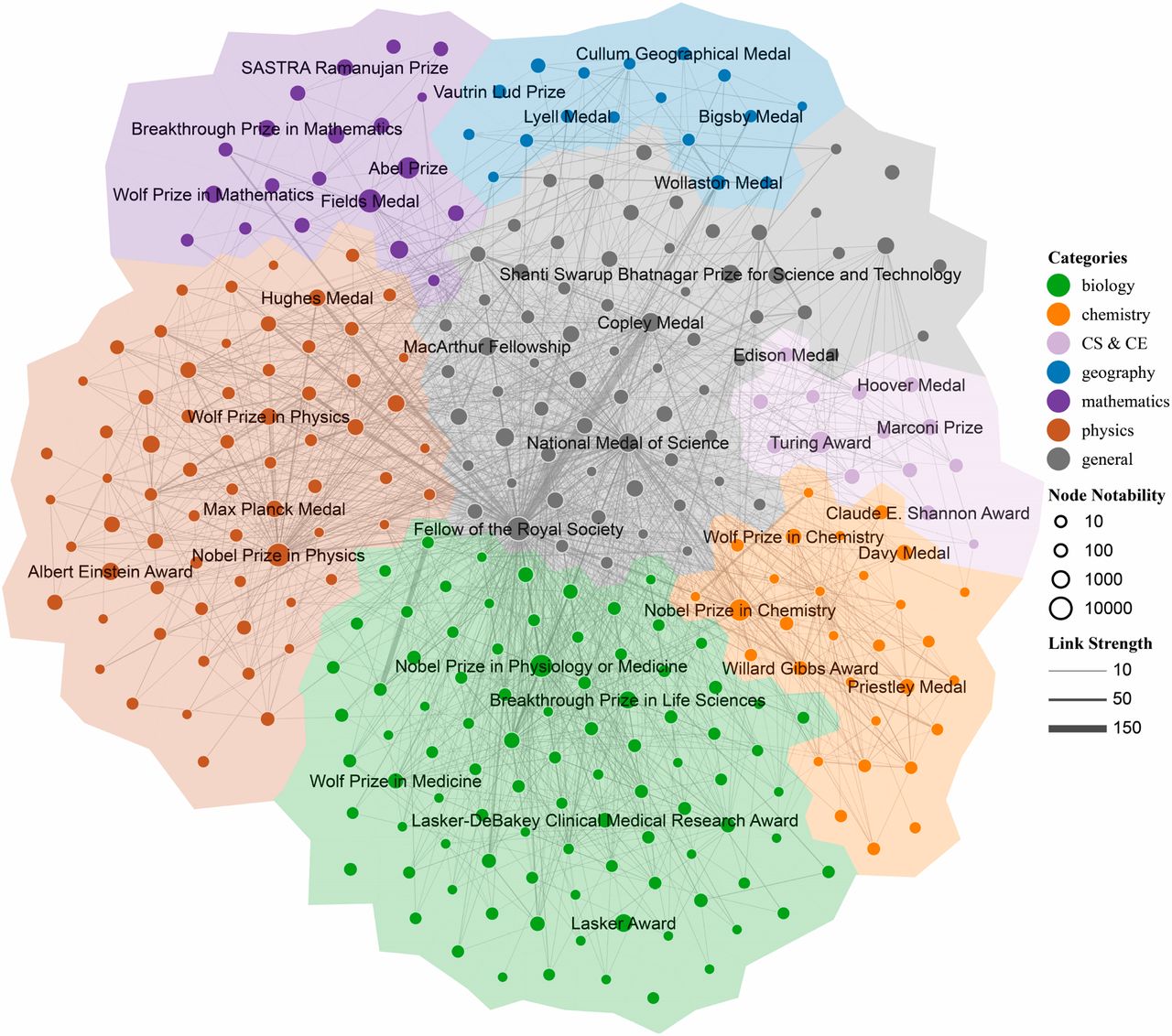 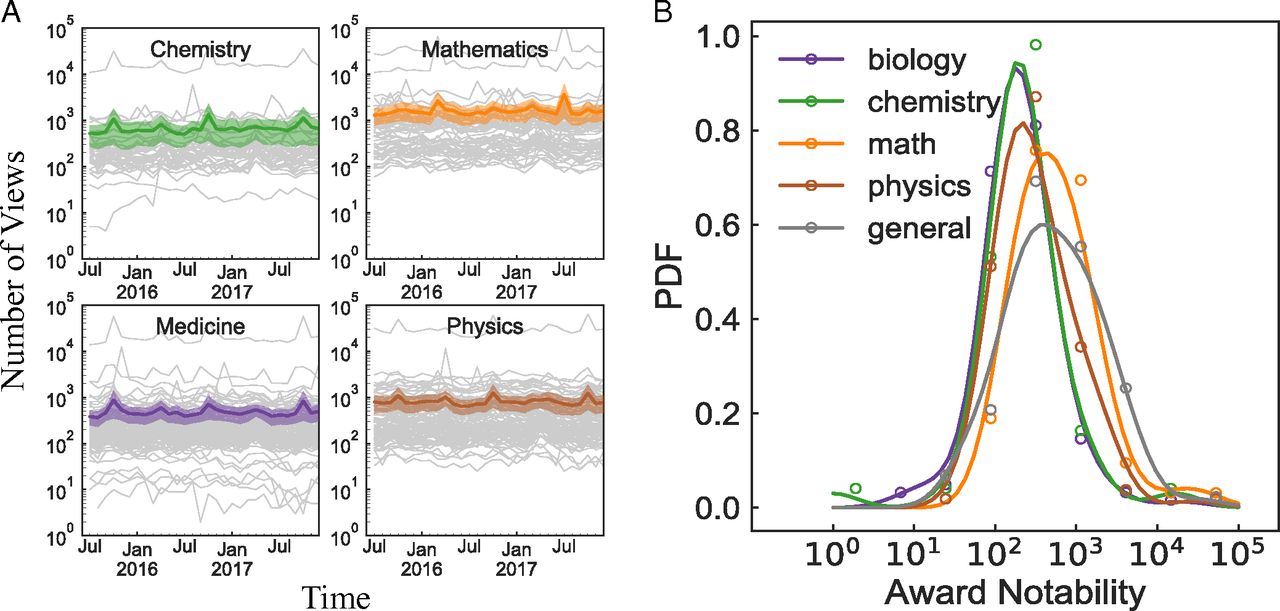 9
Scientific Prize Transition Matrix
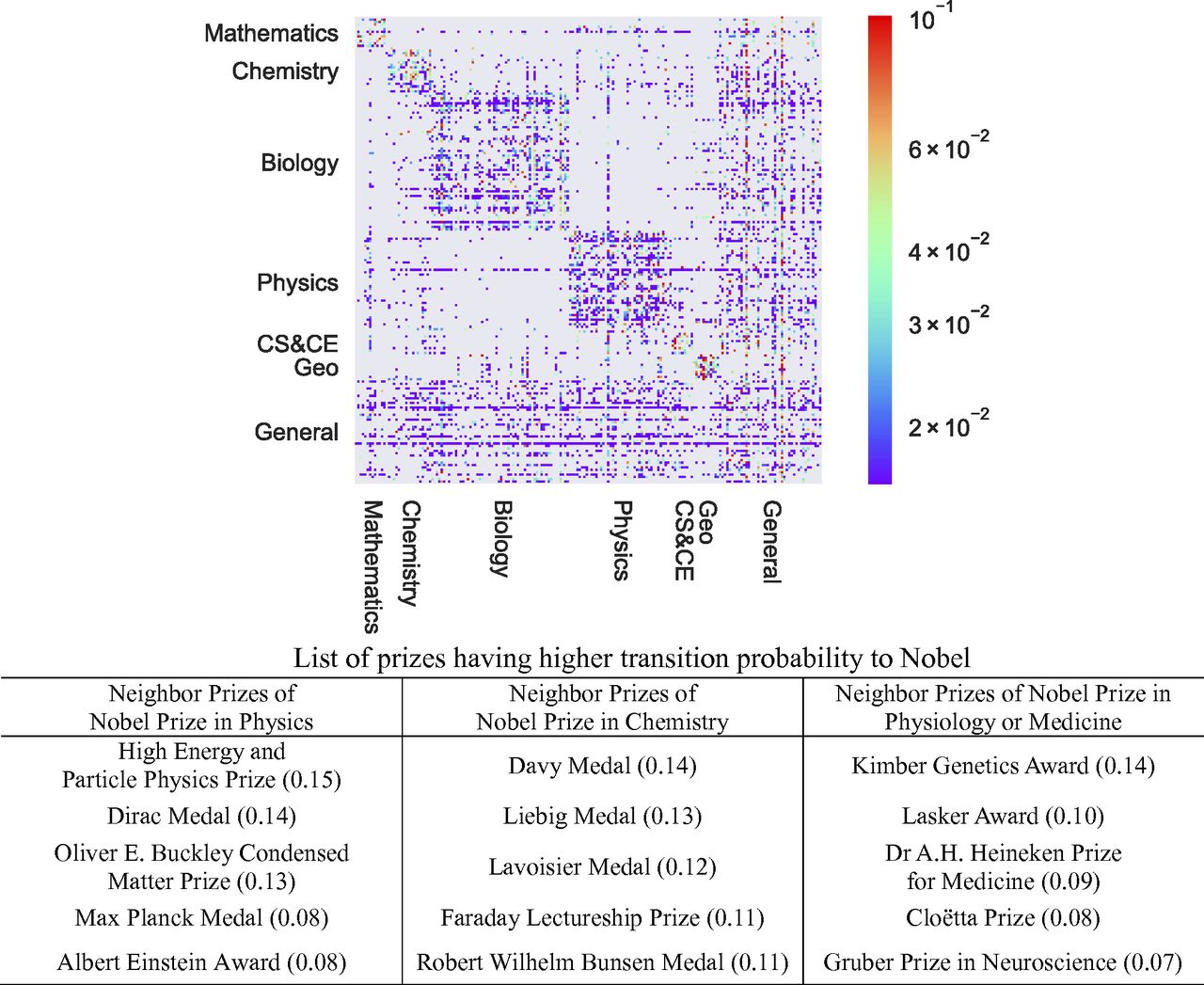 Interlock is densest within disciplines
High transition probabilities are to similar nobility of awards not higher nobility
Certain interlocks occur between disciplines connecting them
Chemistry and Physics most interlocked
Math and Geography least interlocked
General Sciences integrate diverse sciences
10
Social Network of Prizewinners
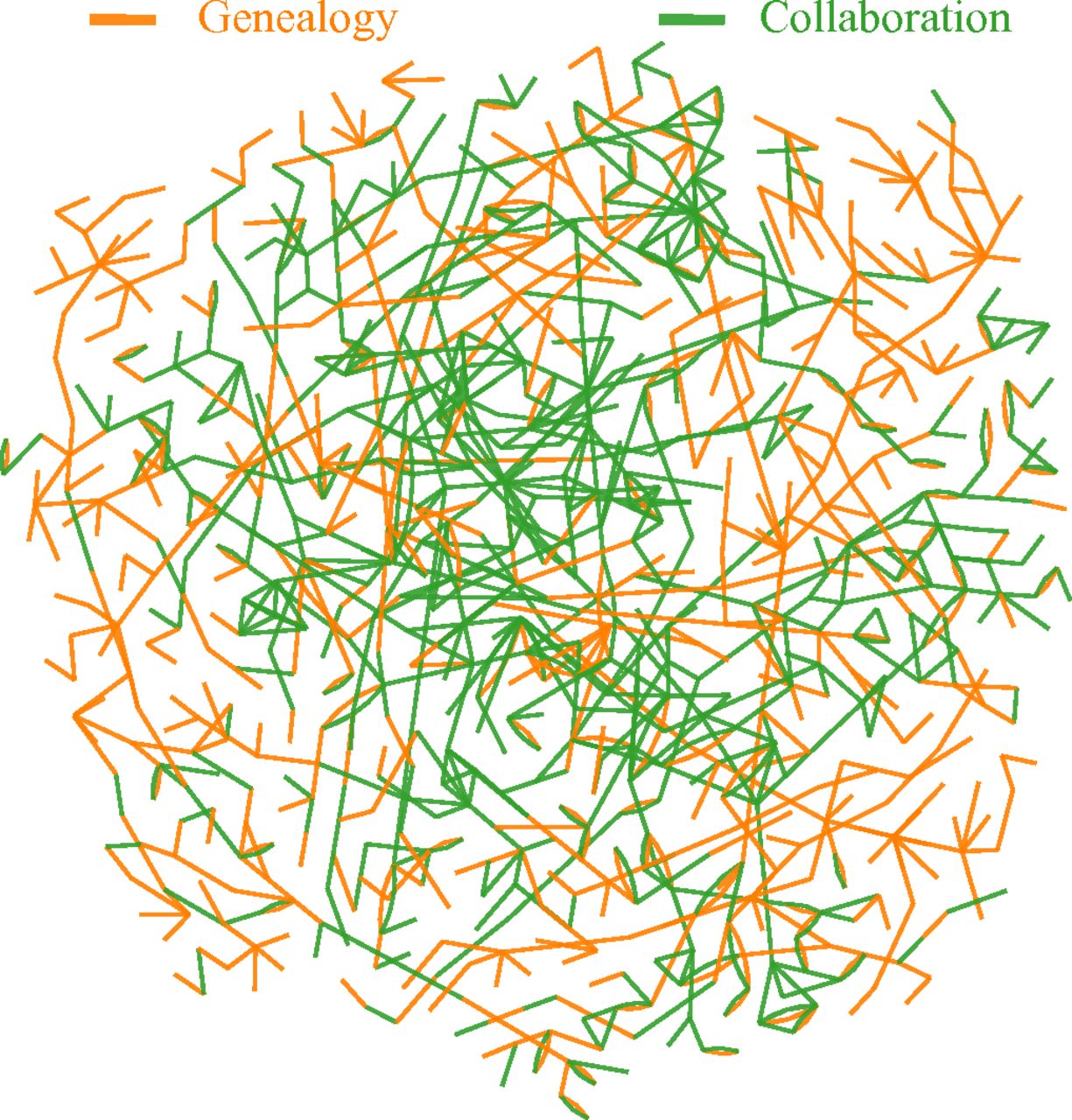 Investigate what role teamwork, information search, and access to novel ideas play
Social Network of 2034 winners with links for advisor-student and co-author relationships
Giant Connected Component (74% of winners)
Co-authorship ties densely packed in the center while genealogical ties are spread out
Interconnections among prizewinners span the globe, institutions, and time periods
11
Predicting Multiple Prizewinners
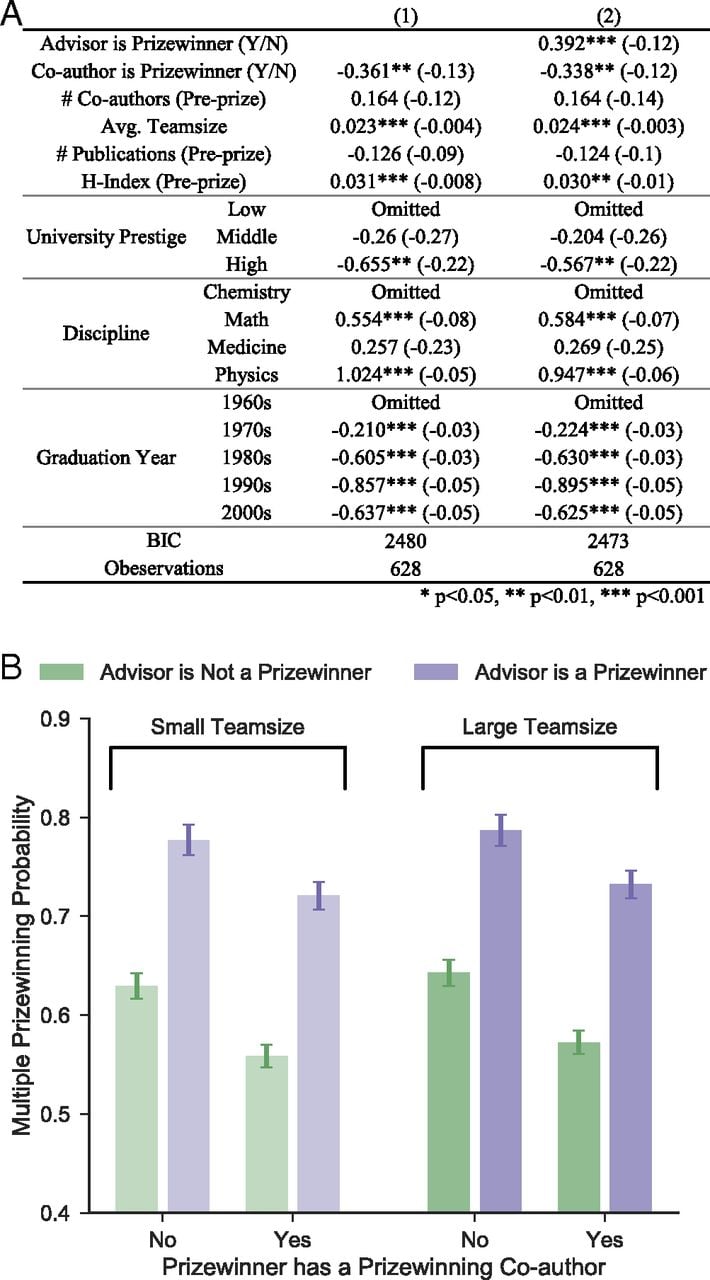 University prestige positively related to multi-prizewinning
Number of publications not related to multi-prizewinning but average citation impact is.  Quality > Quantity.
Genealogy positively associated with propensity for prizewinning 
Having a prizewinning co-author reduces propensity for prizewinning
12
Final Conclusions
Able to quantitatively explain why the set of successful scientific individuals is increasingly made up of a smaller and more intertwined set of scientists 
 Future Work
 Explain why explosive growth in scientific prizes have occurred.  Deeper dive into the nature of prizes and stratification of science
 Further work into how the scientific social networks form and effects that the concentration of prizes within these networks can have such as in-group biases and dominant learning processes
 Discover how prize interlocks between disciplines influence knowledge transfer
13
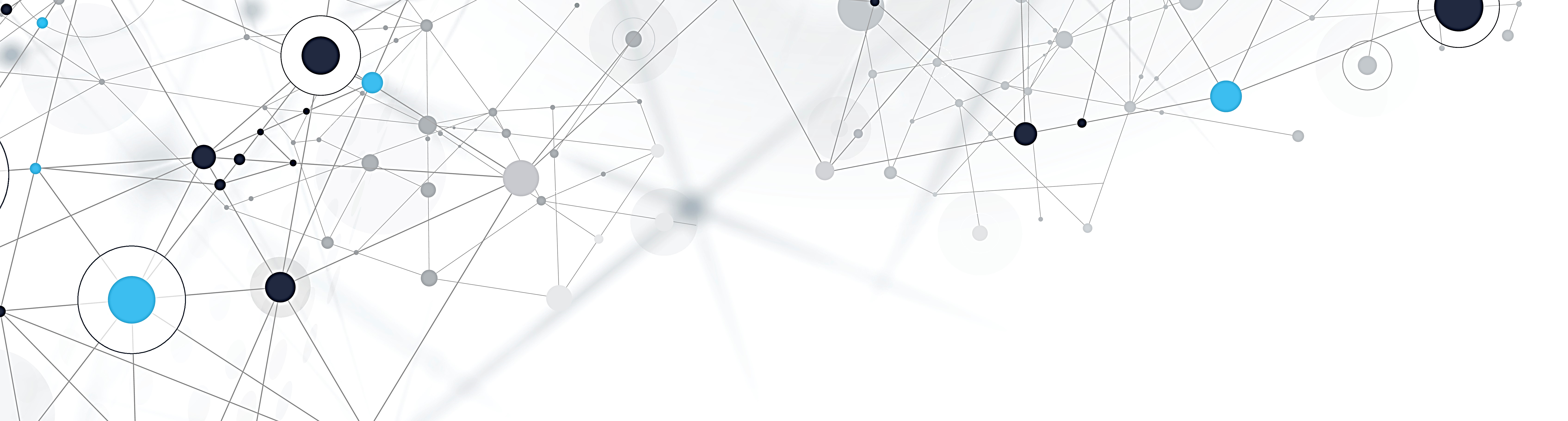 My research plans
14
Overall Scientific Prize Network
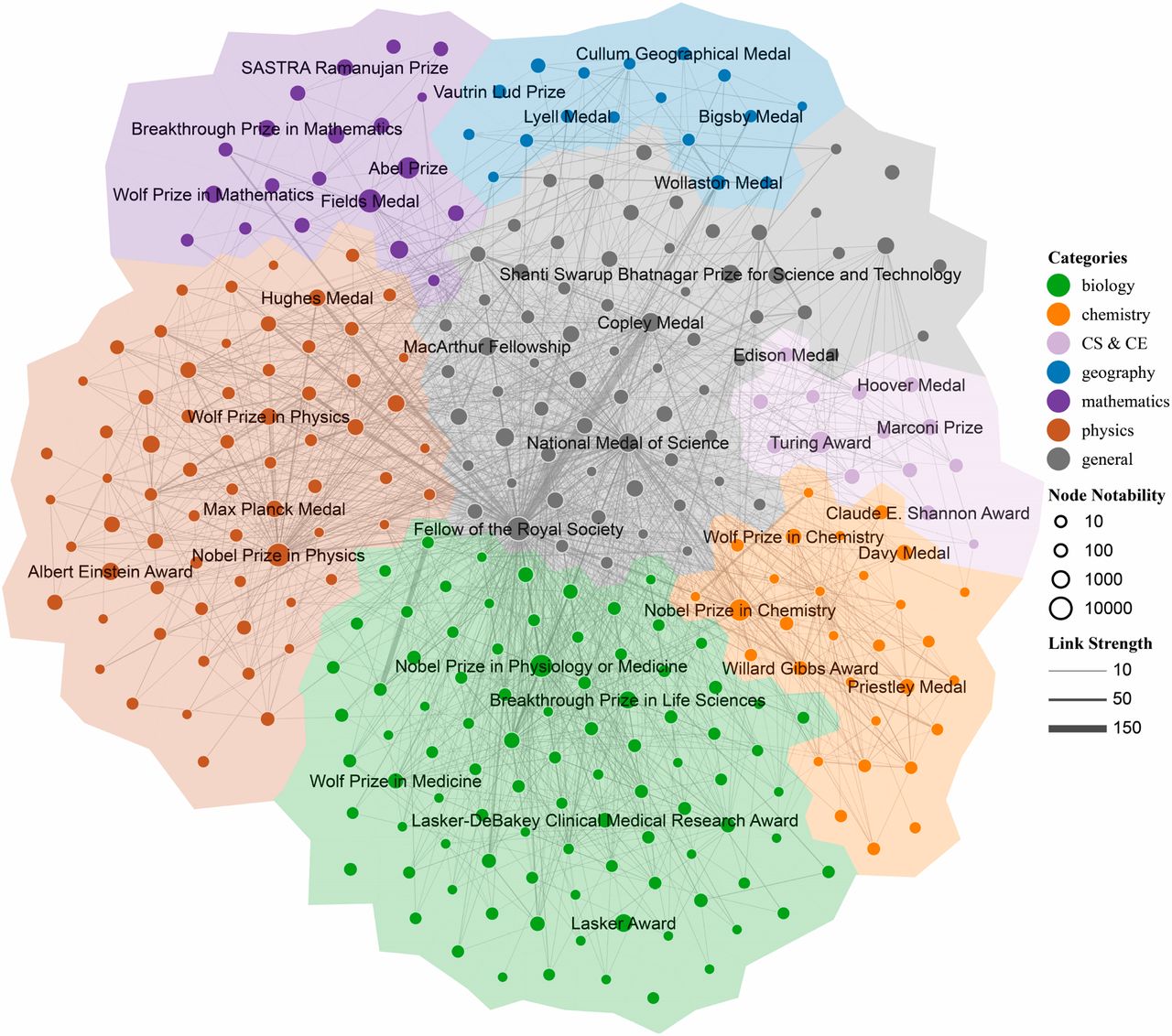 15
Extensions to Scientific Prize Network
Computer Science Prize Network
Additional Metrics
Explore how scientific prize network applies to a specific discipline
 See if patterns persist or if new ones arise
 Newer + more intertwined discipline
 Add in smaller prizes and scientists who are not prizewinners to fill in more gaps in the networks
Create social networks with shared institutions as a connection as well
 Explore what institutions have the greatest impact on prizewinning to see if that is an area where success concentrates
 Notability of prizewinners based on other metrics such as publication count and publication popularity
16
Dataset to be used
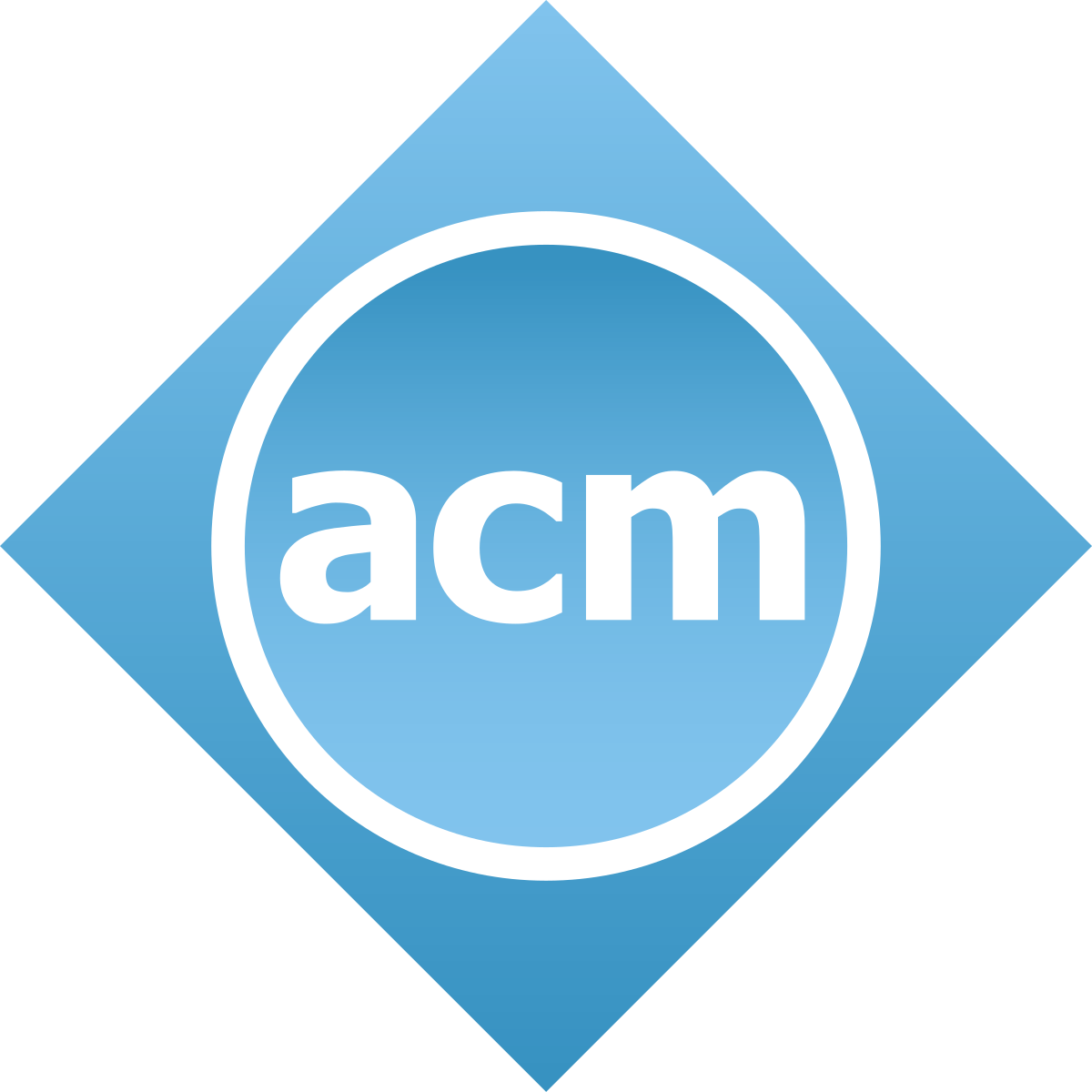 Association for Computing Machinery
World's largest educational and scientific computing society
Have awarded prizes related to computing every year since 1966
Different Categories:
Career-Long Contributions
Early-to-Mid-Career Contributions
Specific Contributions
Student Contributions
Regional Awards
SIG Awards
17
Tools To be Used
webscraper.io
 Obtain Data

 Python 
 Generate Statistics
 Format Data

 Gephi
 Visualize Graphs
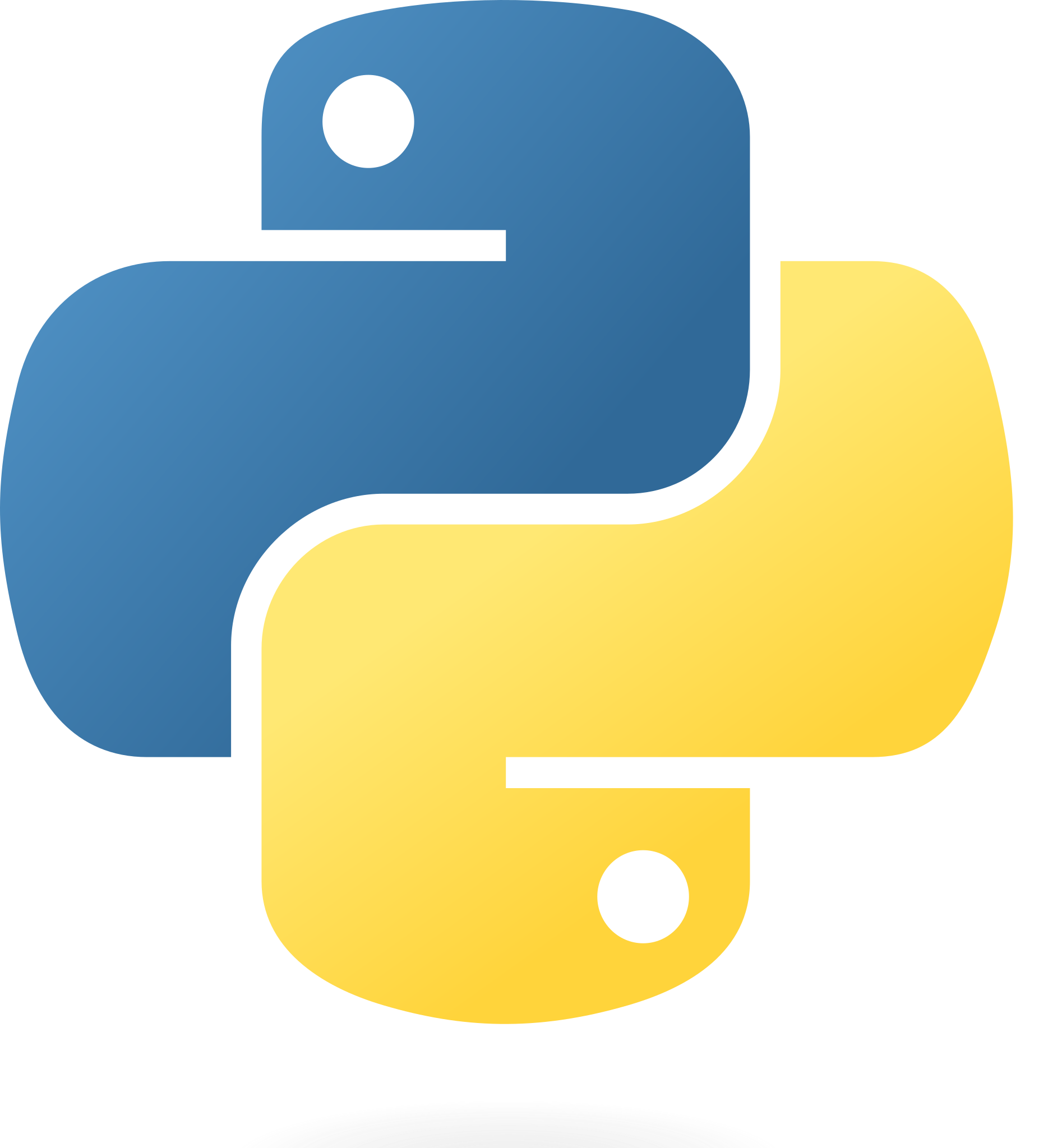 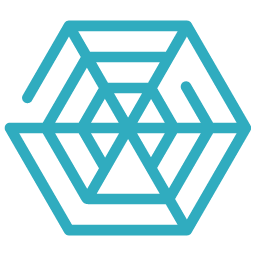 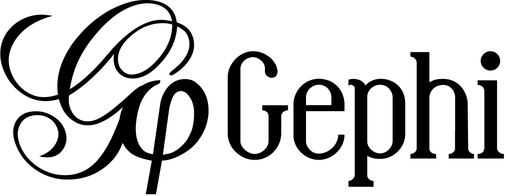 18
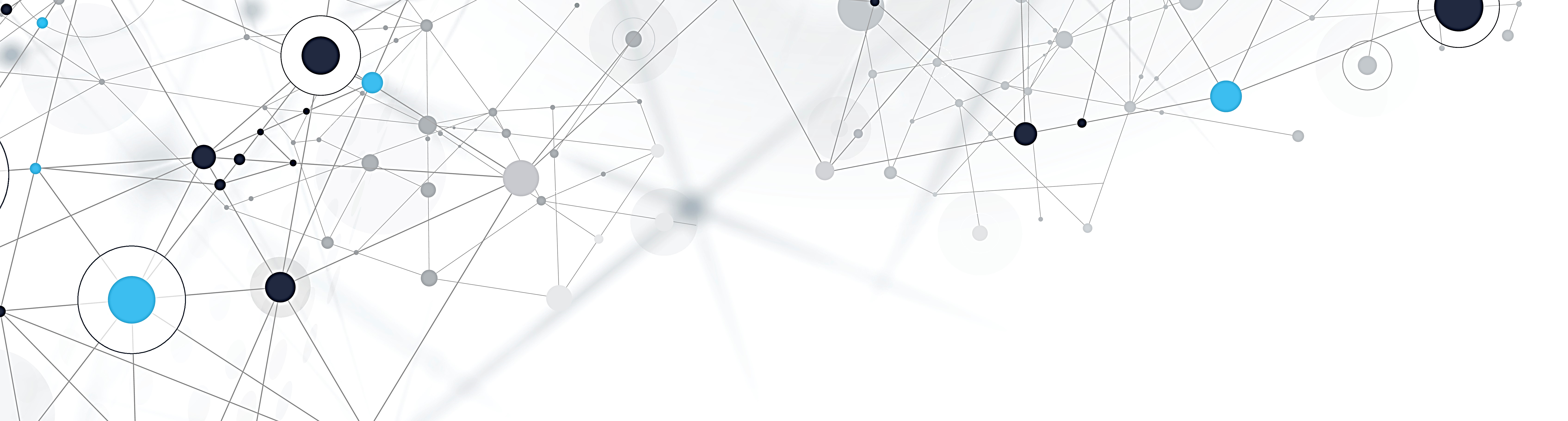 Current results
19
Data Set obtained
CS Prizes from ACM
CS Genealogy + Individual Metrics
31 unique CS prizes
 6527 prizewinners
 50+ years of prizes
 Membership Awards
 ACM Fellow
 ACM Distinguished Member
 ACM Senior Member
Top Colleagues
 Affiliated Institutions
 Other Metrics 
 Publication years
 Publications count
 Citations count
 Cumulative paper downloads
20
Prize Data Set Distribution
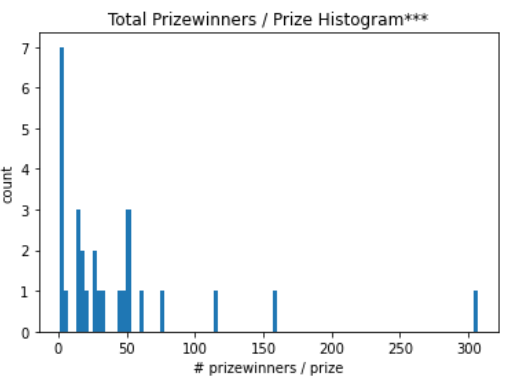 Majority of prizes have only been awarded to less than 50 people
 210 winners / award average
 3 Membership Awards
 ACM Fellow - 1387
 ACM Distinguished Member - 795
 ACM Senior Member – 3144
*** Histogram excluding membership awards
21
Growth of Prizes OVER Time
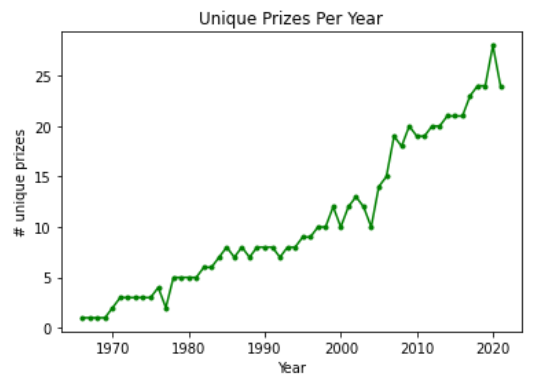 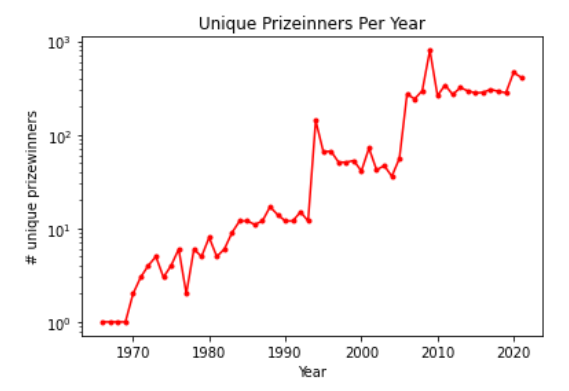 Follows same trend as overall prize network!
22
Prizes per Prizewinner
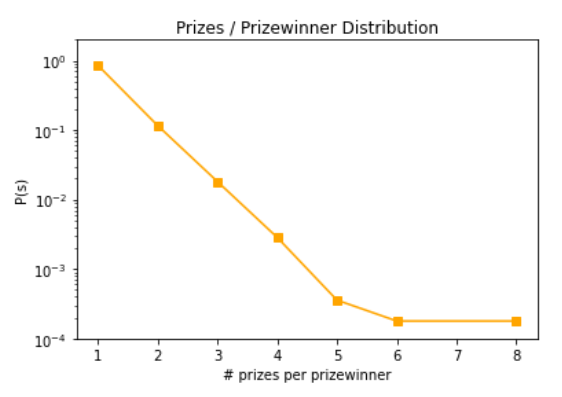 Similar linear trend to overall dataset
 13.9% of winners have multiple prizes
 Much less multi-prizewinners than overall prize network
23
Computer Science Prize Network
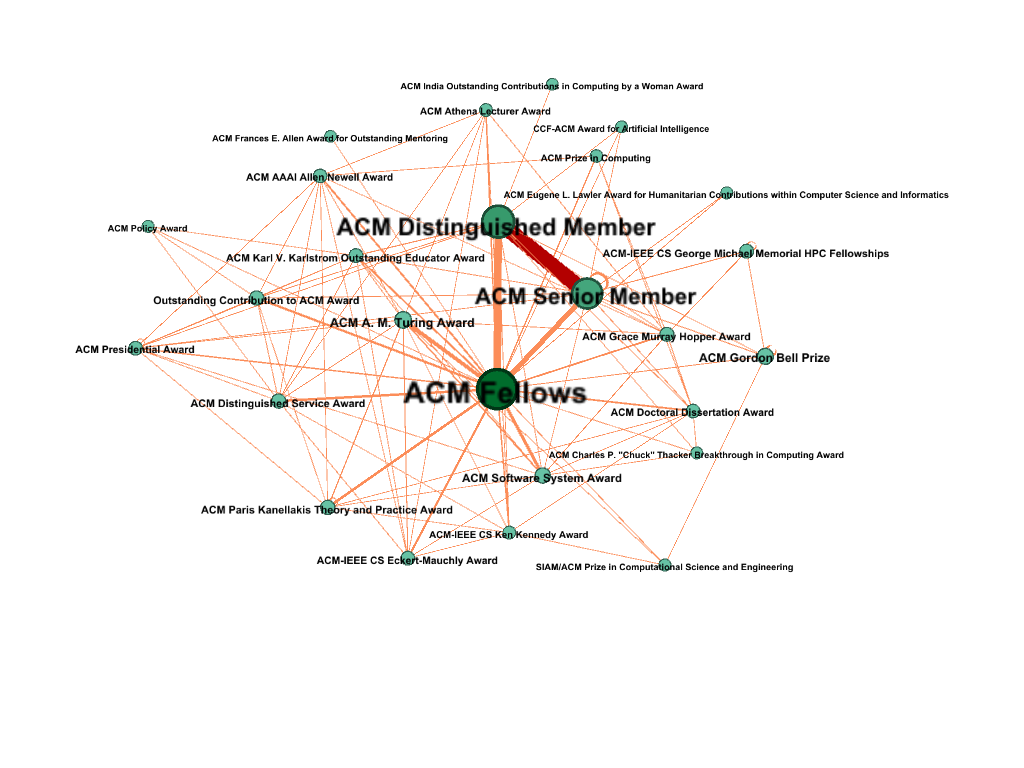 ACM Fellows Degree: 23
24
Computer Science Prize Network - no Members
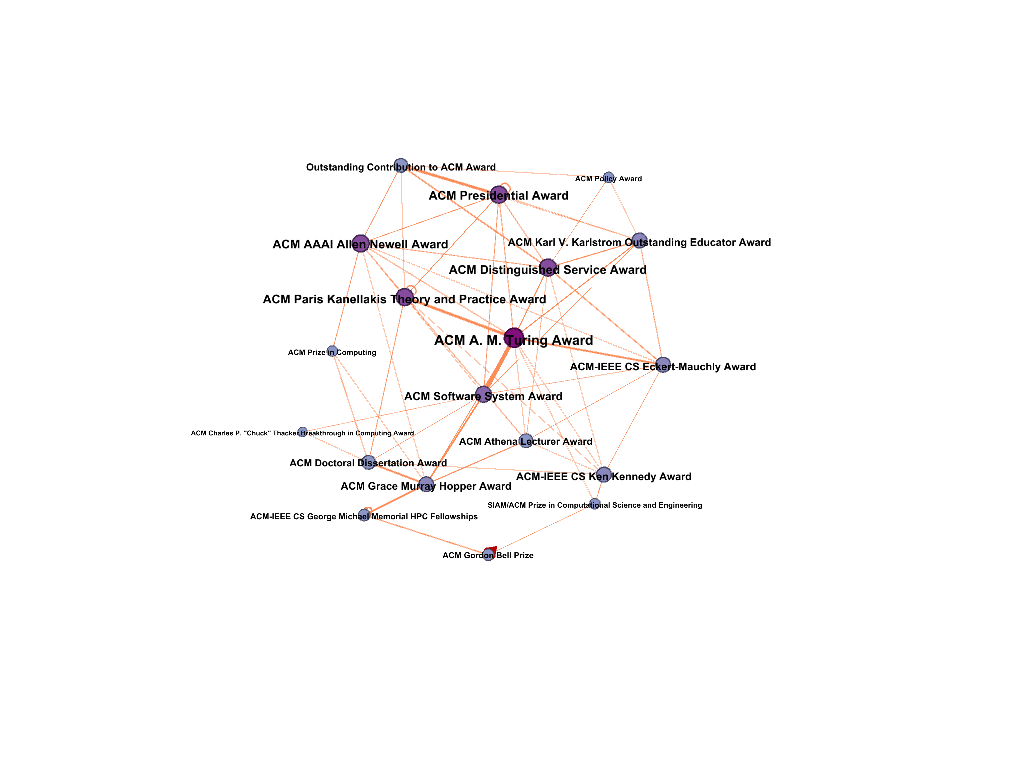 Turing Award Degree: 11
25
Propensity to Win Turing award
Transition Probability Definition: For a given Turing Award winner, which other award is most likely to have been won by that winner prior to winning the Turing Award. 51 Total Prior Awards.
26
Propensity to Win Turing award
Percentage Definition: For a given award, what percentage of its award winners went on to win a Turing Award.  “Weights” propensity of winning Turing based on “size” of the award.
27
CS Prize Network Conclusions
Similar trends in data to overall prize network
 Less multi-prizewinners which could be attributed to:
 Less years of prizes
 More smaller prizes considered
 CS is more competitive
 Only using a subset of awards (Missing IEEE, Independent Awards)
 Prize network is very connected and centered around prizes of higher notability as well as prizes that are awarded more often
 Propensity to win Turing Award came from the more notable and more often awarded prizes
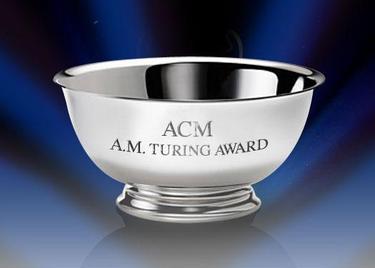 28
Turing Award Colleague Network
Graph Definition:
Directed edges represent top 9 colleagues for award winners
Large vertices = award winners (75)
Small vertices = top colleagues

Statistics:
# Connected Components: 32
Size of Largest CC: 25
# “Isolated” Winners: 20
29
Turing Award Shared Institution Network
Graph Definition: Edges represent shared institutions between award winners
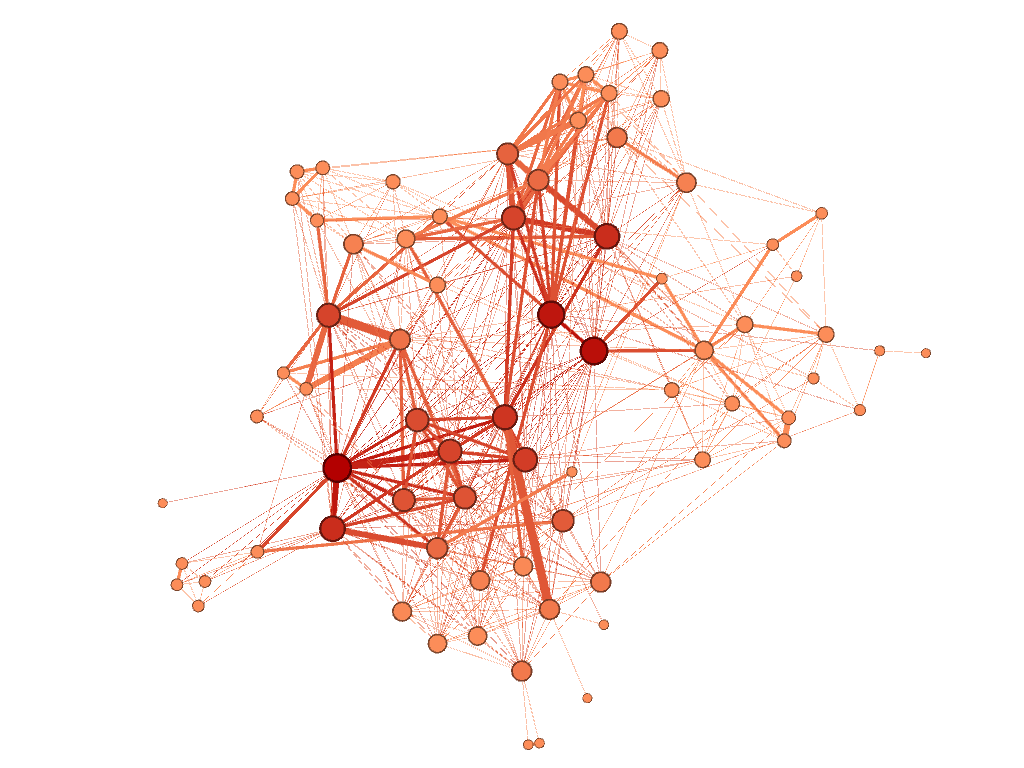 *** Only 1 Winner Not in Graph! Joseph Sifakis from France (2007)
30
Turing Award Top Institutions
31
Turing Award Winners metrics
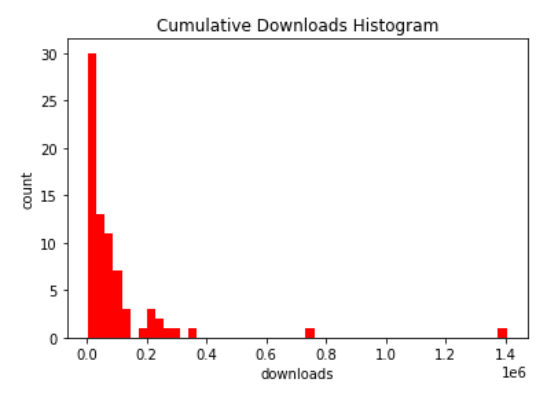 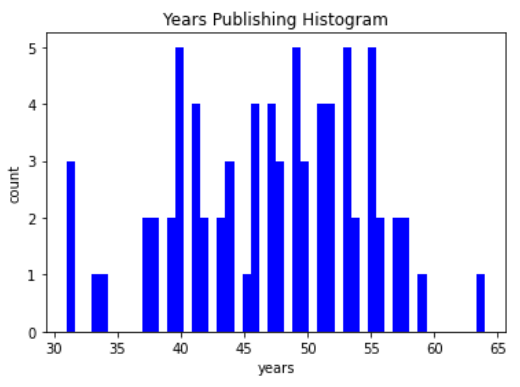 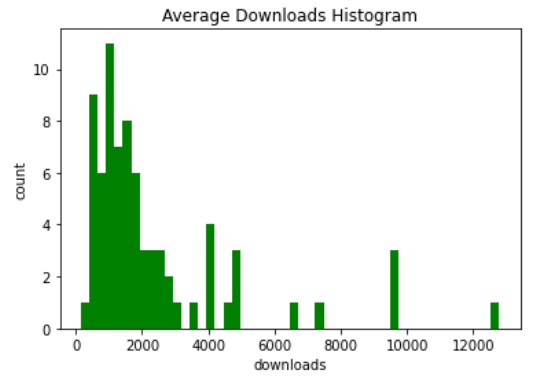 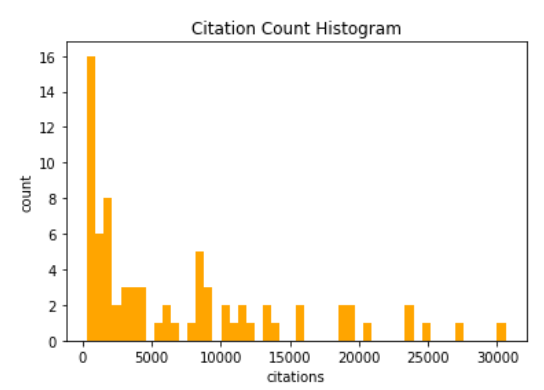 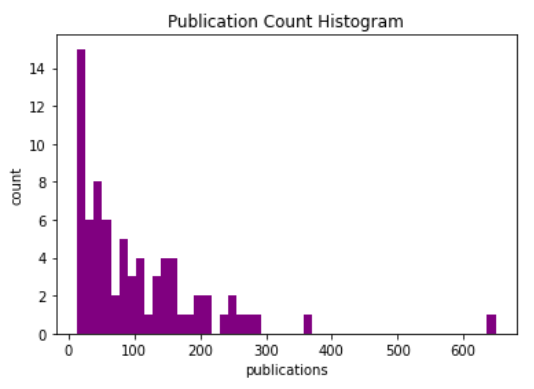 Takeaways: 

Even among the top award winners, there are individuals that stand out

Positive correlation between metrics & institution network degree
32
CS Prize Social network Conclusions
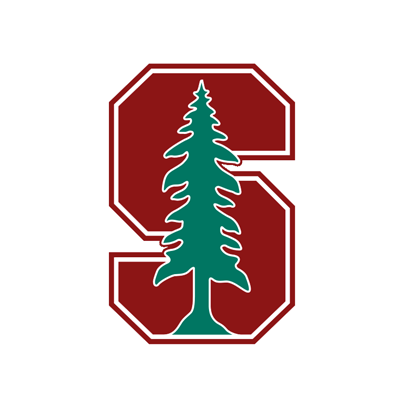 Colleague network 
 Suggests a connection between 1/3 of Turing Award Winners 
 Smaller connections among other Turing award winners
 Lots of Award Winners were isolated 
 Could be due to different areas of research
 Could be due to different time frames
 Could be since it is only the top colleague network
 Institution network
 Suggests a very strong connection among the best institutions
 Almost all Turing Winners in this network 
 Top institution (Stanford) associated with 26% of winners
33
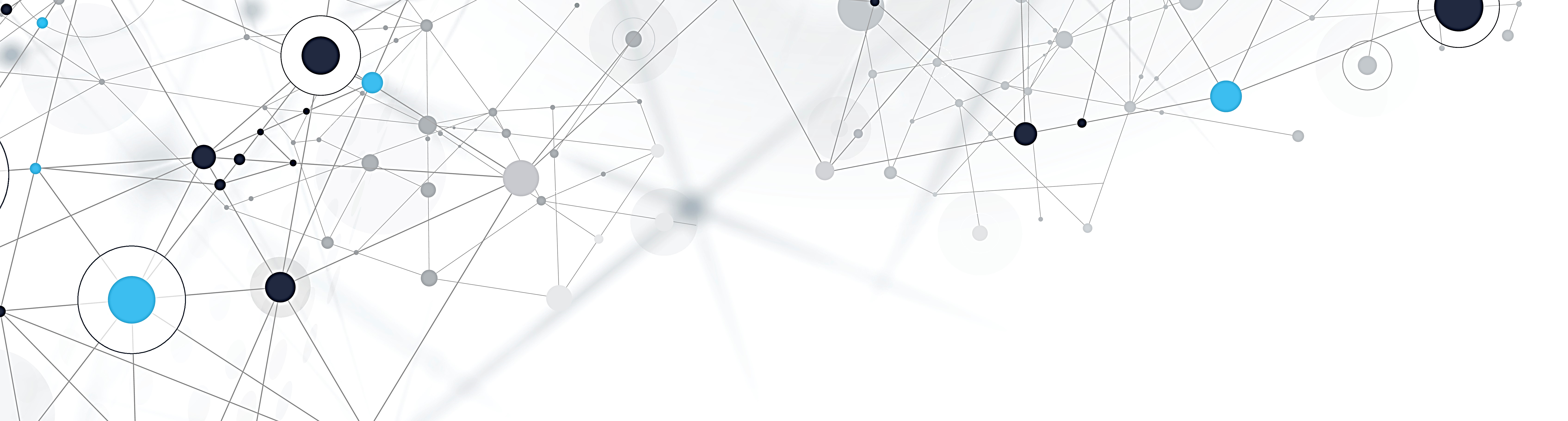 Future plans
34
Current Limitations
Dataset is only from ACM 
 Only has 31 prizes, 3 of which are member awards
 Not including SIG (Special Interest Group) awards
 Other institutions (e.g IEEE) and nations give out awards
 Doesn’t include prizes won by CS specialists in other disciplines
 Limitation of picking a specific discipline
 Not much time-based statistics 
 Social networks done in a simplistic way without weighting strength of connections
 Social networks are separated by colleagues and institutions
35
Future Work
Prize Network 
 Larger and vaster prize dataset
 Generate time-based networks
 Compute time-based statistics and predictions

 Prizewinner Social Network
 Generate social network for all prizes
 Encode more information into social networks
 Generate more statistics based on affiliated institutions
 Combine social networks into one
 Look for more patterns in metrics vs prizewinning
36
Thank You! Any Questions?
37
Citations
ACM. (2022). Association for Computing Machinery. From ACM Awards: https://awards.acm.org/
Ma, Y., & Uzzi, B. (2018). Scientific prize network predicts who pushes the boundaries of science. Proceedings of the National Academy of Sciences (PNAS).

Images:
https://en.wikipedia.org/wiki/List_of_Nobel_laureates_in_Physics
https://en.wikipedia.org/wiki/Association_for_Computing_Machinery
https://github.com/webscraperio
https://commons.wikimedia.org/wiki/File:Python-logo-notext.svg
https://en.wikipedia.org/wiki/Gephi
https://www.networkworld.com/article/2901680/database-pioneer-stonebraker-rocks-1m-nobel-prize-in-computing.html
https://identity.stanford.edu/visual-identity/stanford-logos/
38